DCN 15-22-0294-00-016t
Filtering of Single Carrier and OFDM signals to meet Emission RequirementsMay 16, 2022
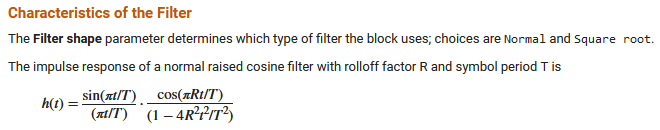 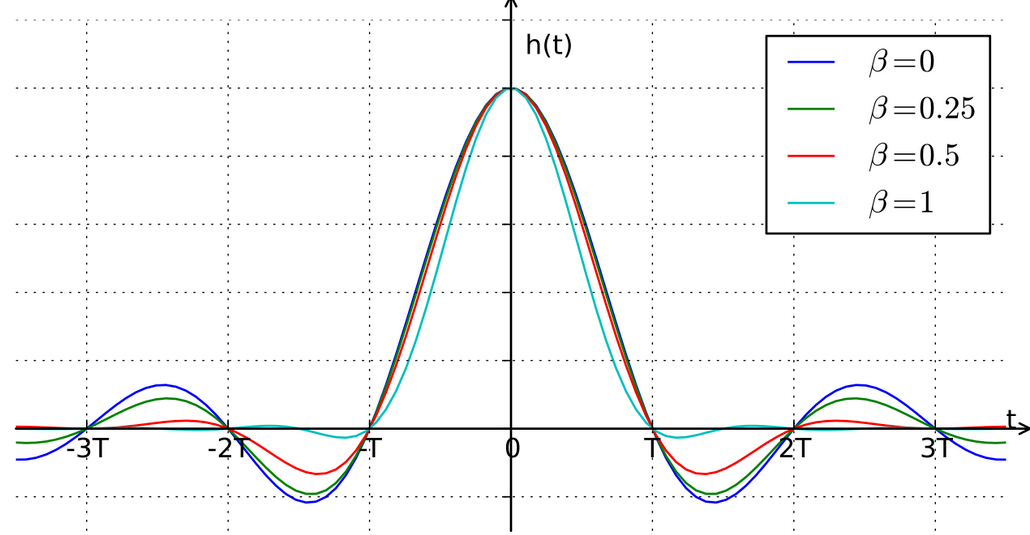 FREQUENCY RESPONSE OF RAISED COSINE FILTER
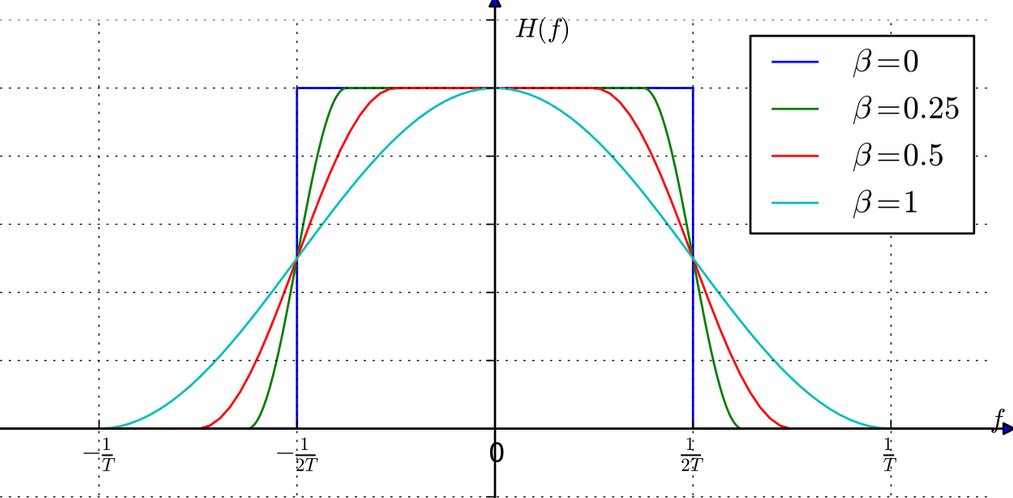 RC FILTER  : 257 taps (duration 2T)
RC FILTER : 384 taps (duration 3T)
RC FILTER  : 513 taps (duration 4T)
PSD PLOTS FOR TRADITIONAL SINGLE CARRIER AND SINGLE CARRIER WITH OFDM
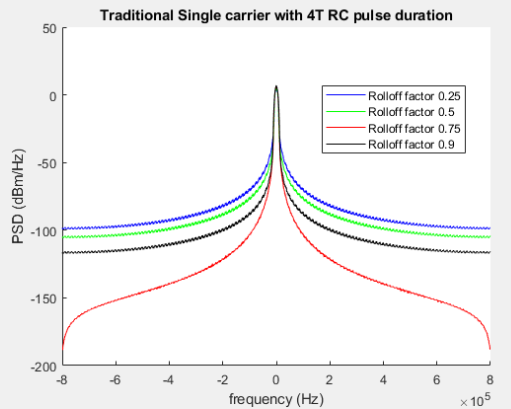 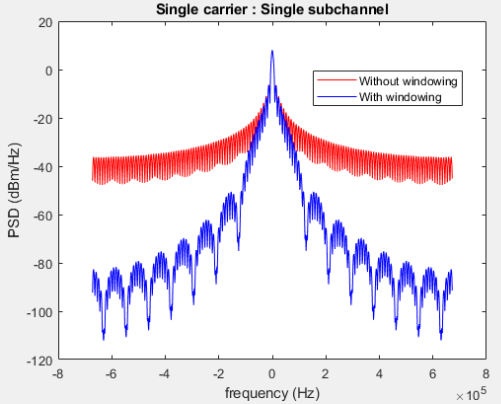 Traditional single carrier system
Single carrier system : single subchannel
APPLYING FCC PART 90 ( MASK D ) ON TRADITIONAL SINGLE CARRIER
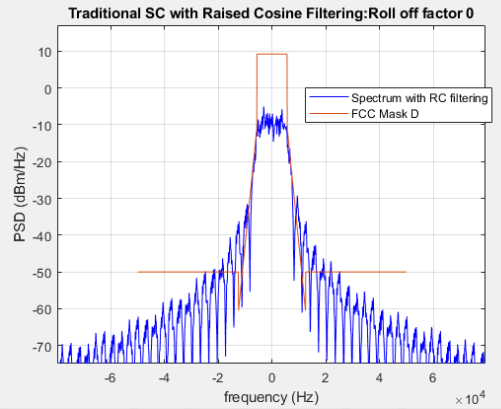 With Raised Cosine filtering of Roll off factor 0
APPLYING FCC PART 90 ( MASK D ) ON TRADITIONAL SINGLE CARRIER
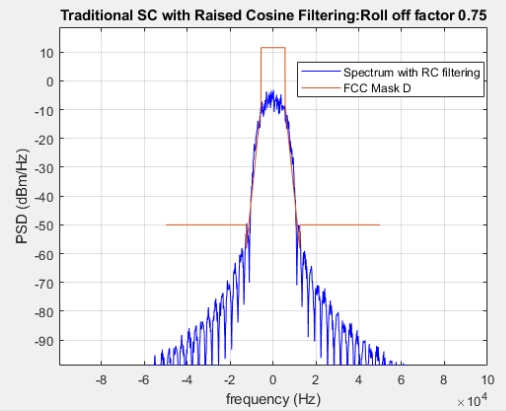 With Raised Cosine filtering of Roll off factor 0.75
APPLYING IBR FILTER ON SINGLE CARRIER OFDM
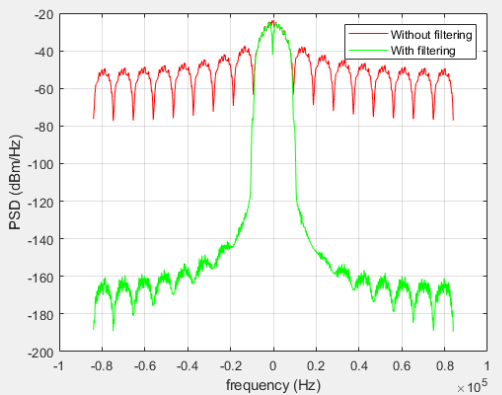 APPLYING FCC PART 90 ( MASK D ) ON IBR FILTERED SINGLE CARRIER OFDM
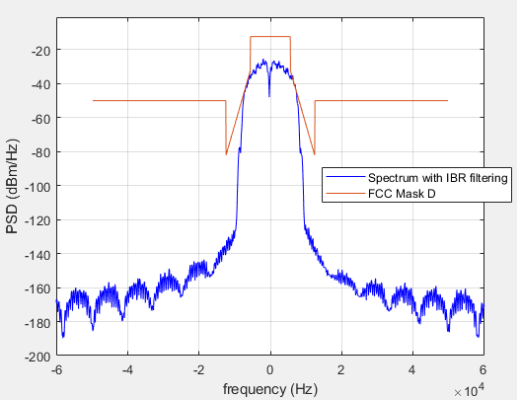 APPLYING IBR FILTER ON SINGLE CARRIER OFDM WITH MULTIPLE SUBCHANNELS ACTIVE
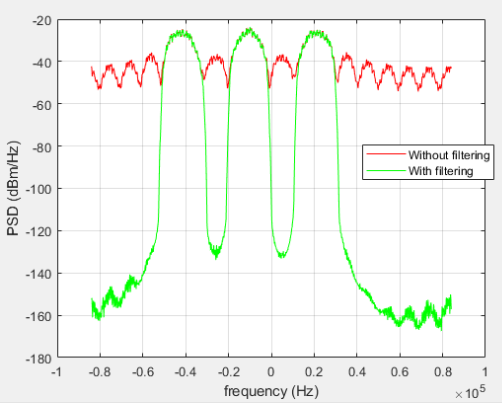